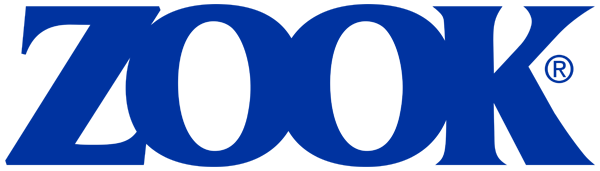 Social Media Image – Right Click to Save Image on Desktop
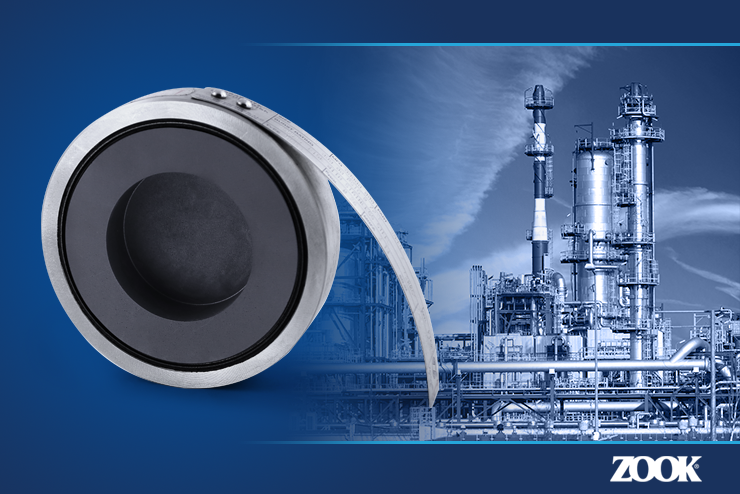 Suggested Text:
Mono Type Graphite Rupture Disks are the best choice for low and intermediate burst ratings (burst ratings 0.25 to 150 psig). They are designed to fit industry standard flanges ASME B16.5, ISO and JIS. #Graphite #RuptureDisk #ZOOK

Can include product page link: https://zookdisk.com/products/mono/
Visit us at www.zookdisk.com